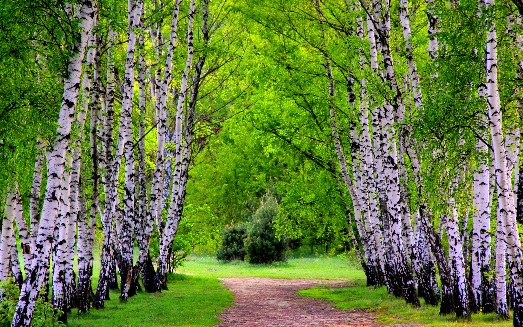 Музыкально-экологический досуг
«Путешествие 
в весенний лес»
старший дошкольный возраст.
Жирякова
 Екатерина Дмитриевна
музыкальный руководитель
МБДОУ «Детский сад № 14»
 о. Муром
 Владимирской области
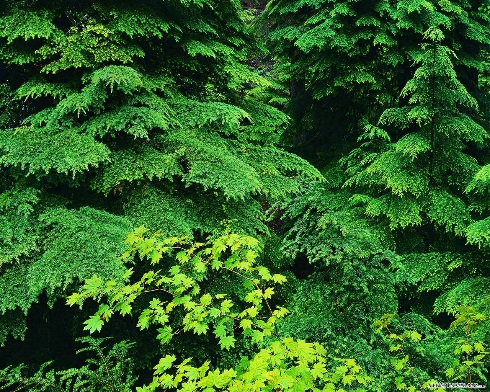 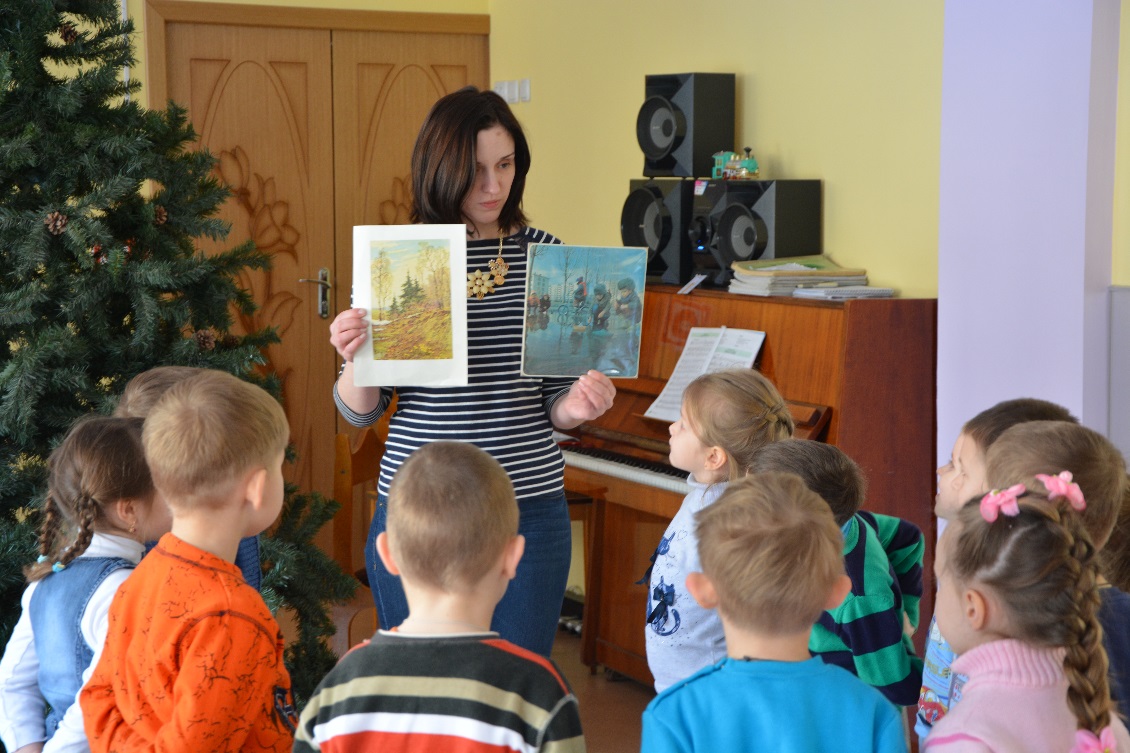 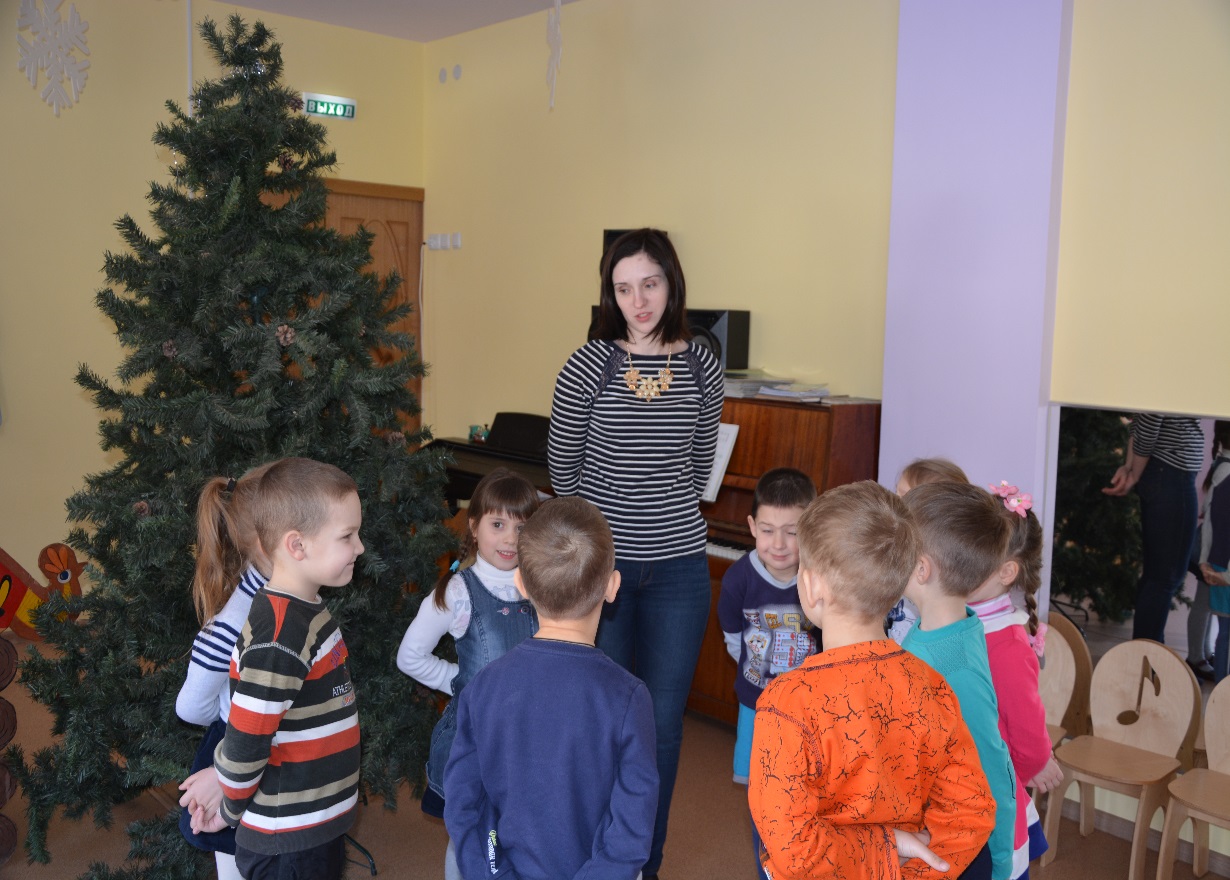 Музыкальная загадка: 
«Апрель» П.И. Чайковского.
Приглашение к путешествию.
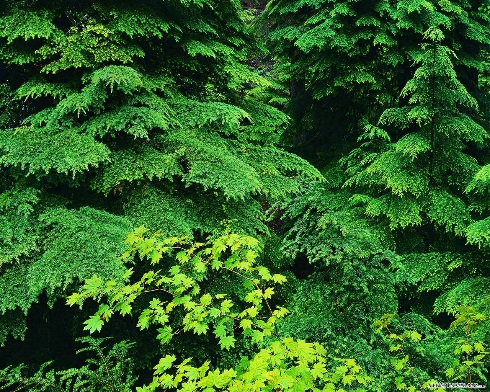 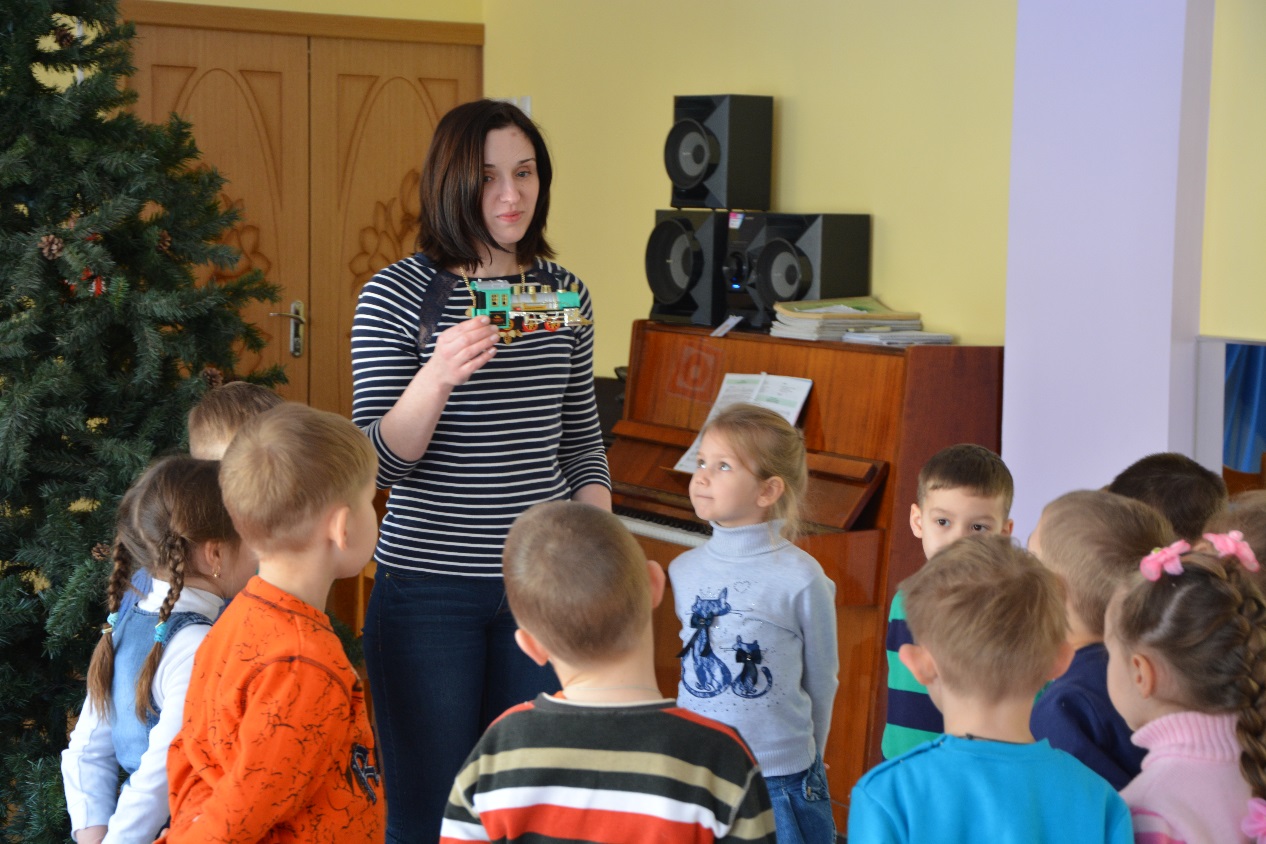 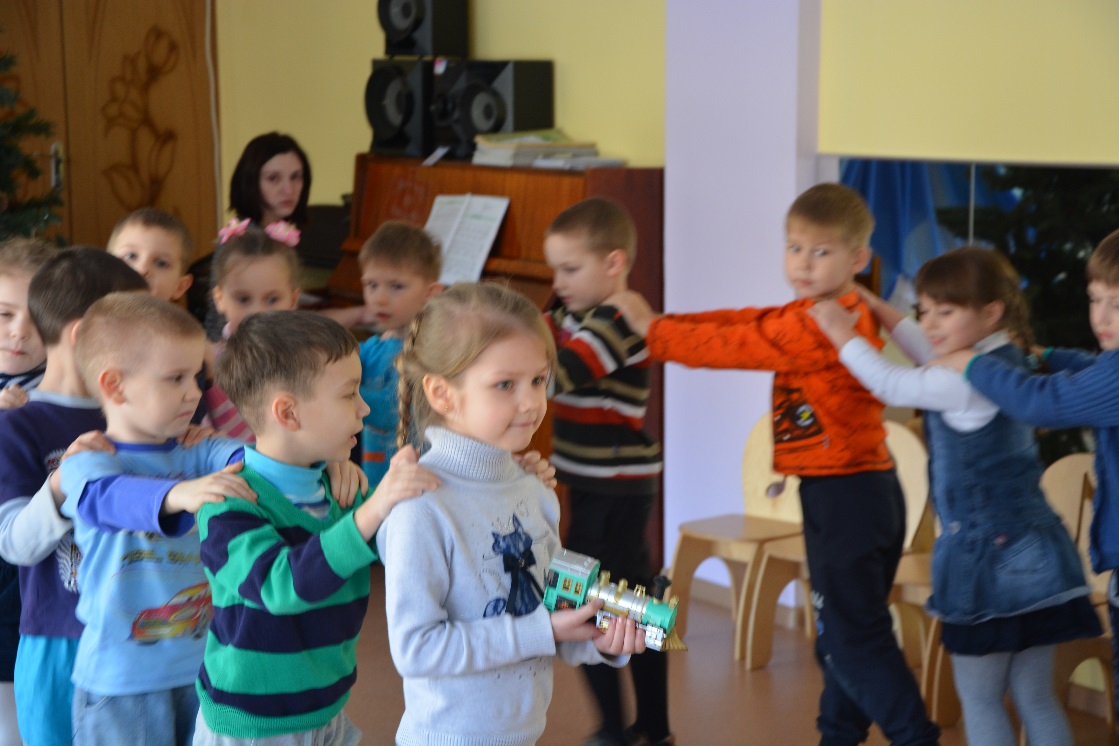 Выбор транспорта.
Отправление в путешествие.
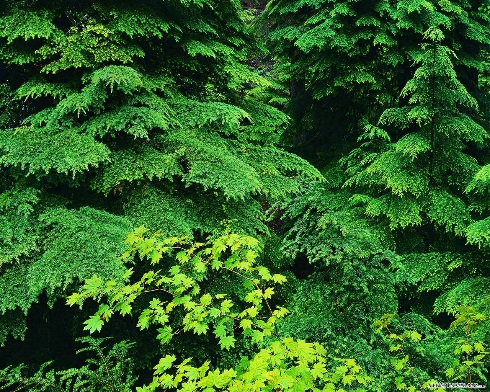 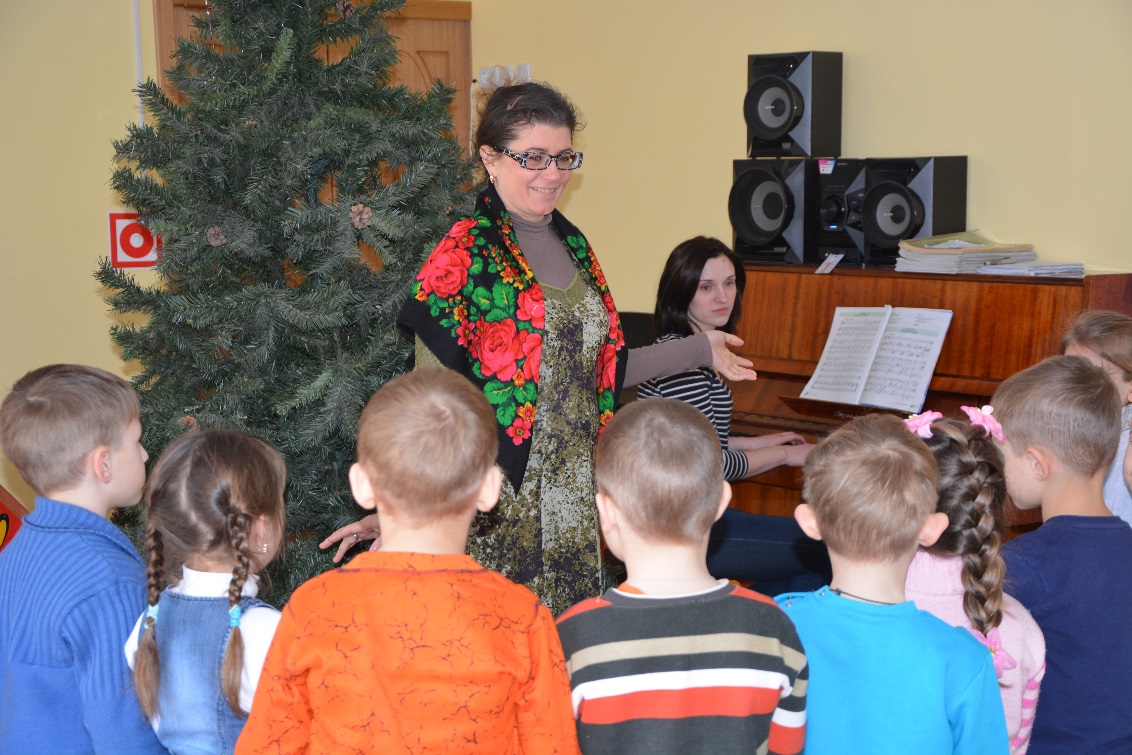 Правила поведения в лесу.
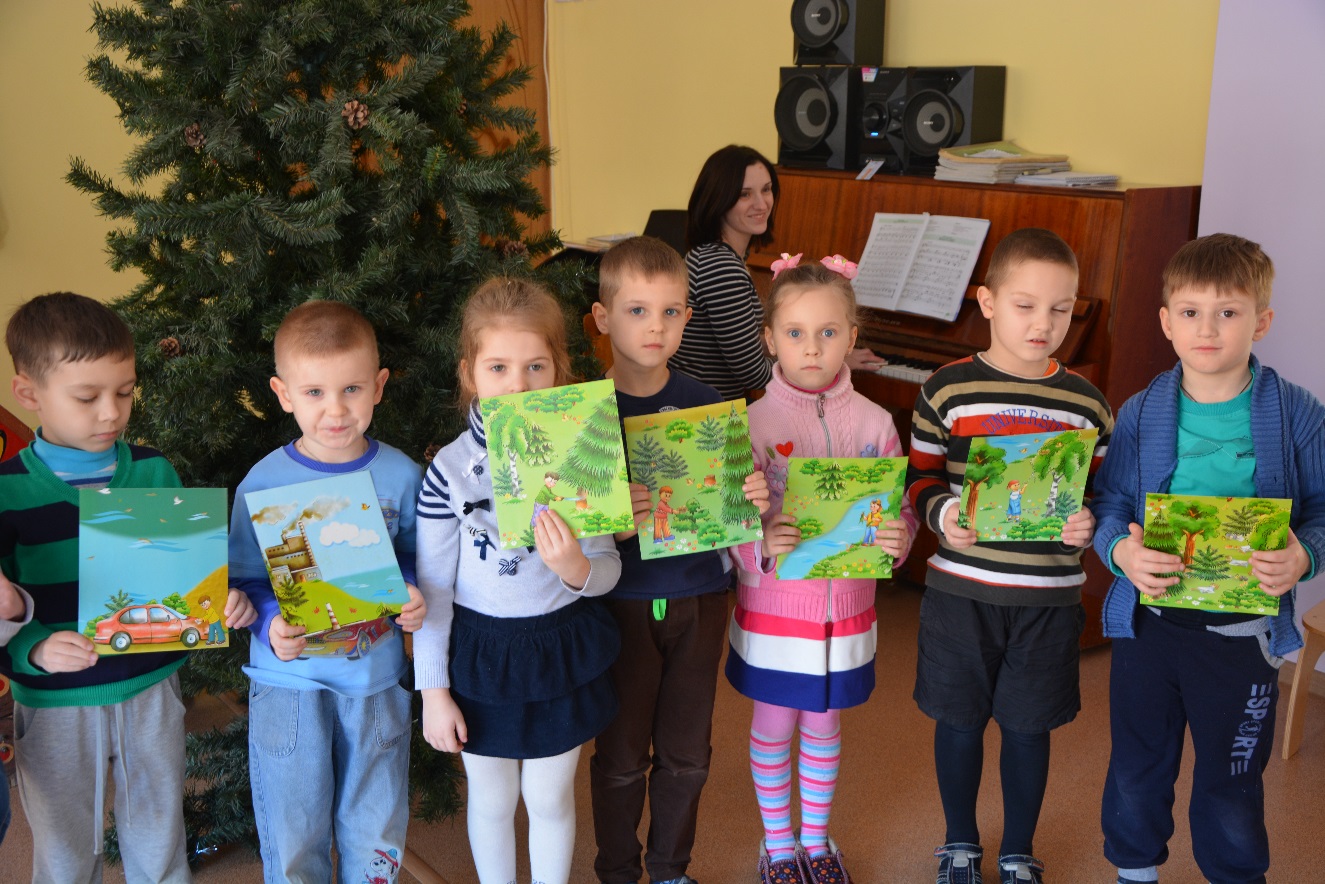 Встреча с Феей Леса.
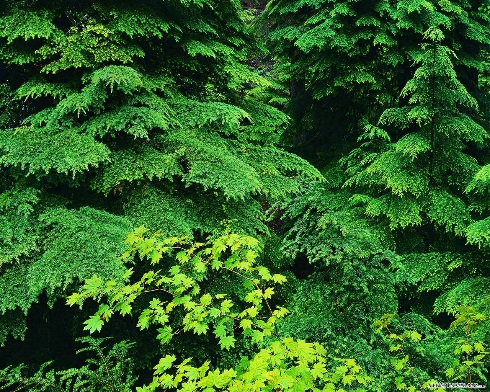 Загадки о деревьях.
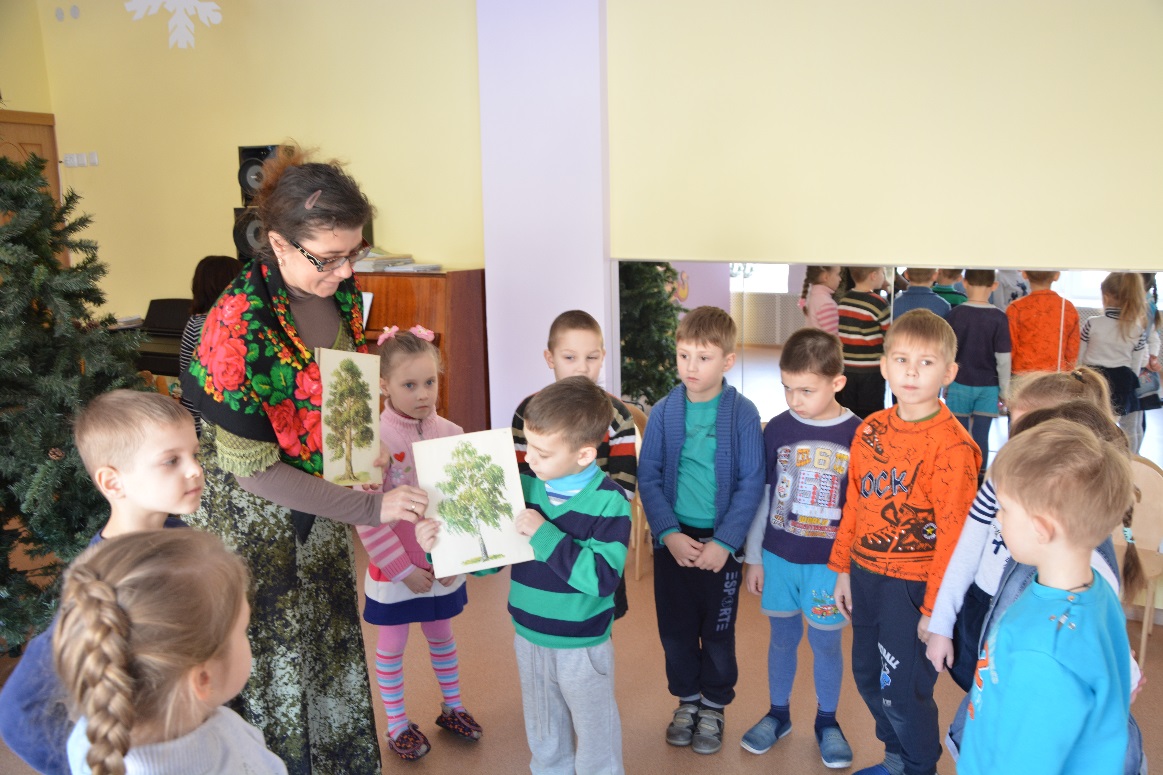 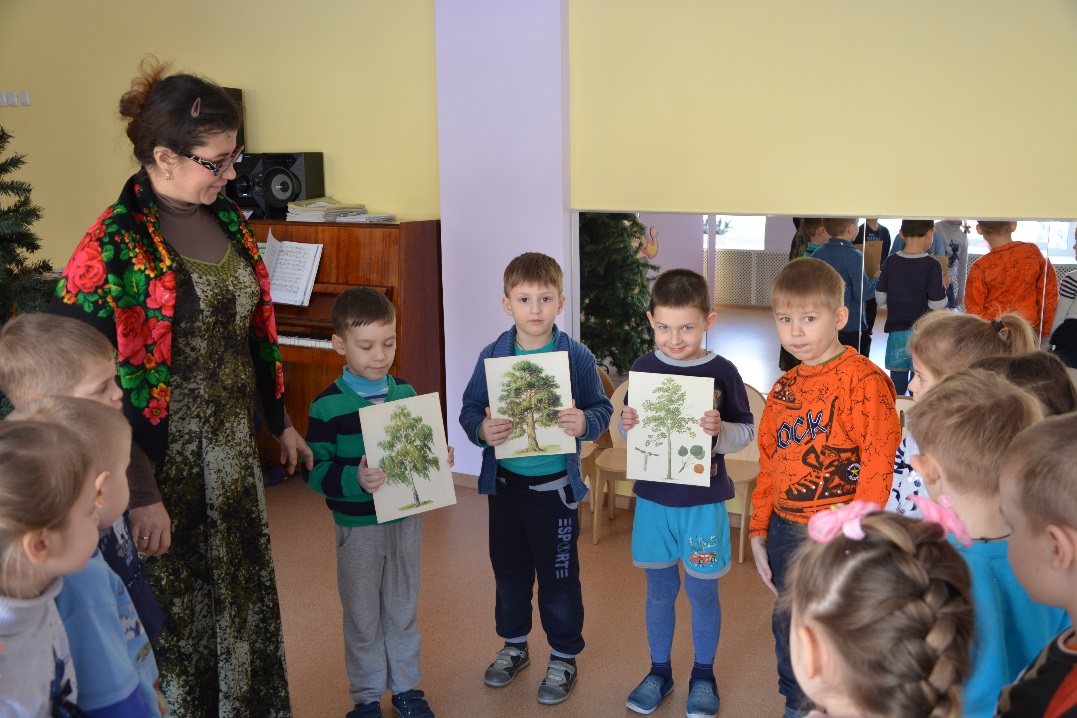 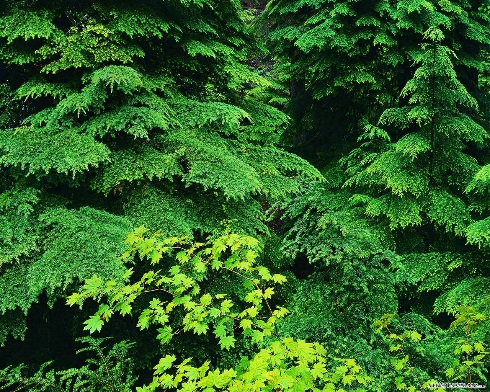 Музыкальная игра 
«Найди свое дерево».
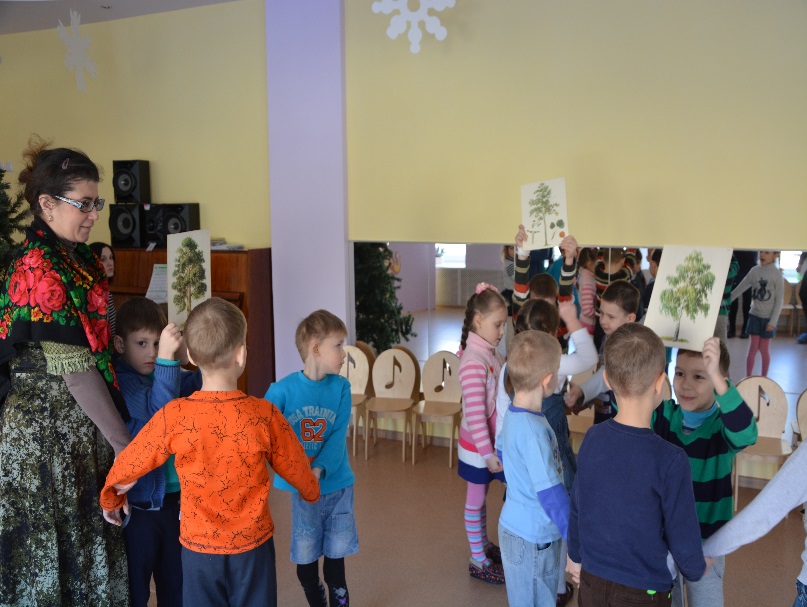 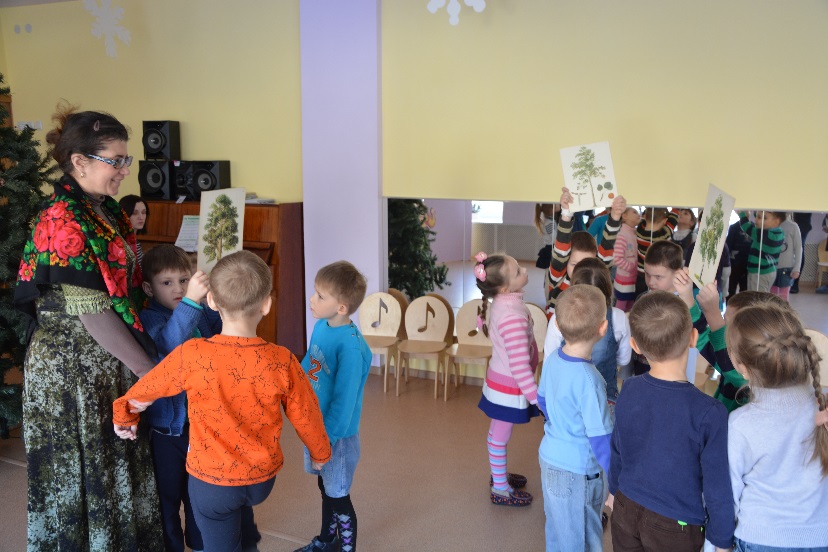 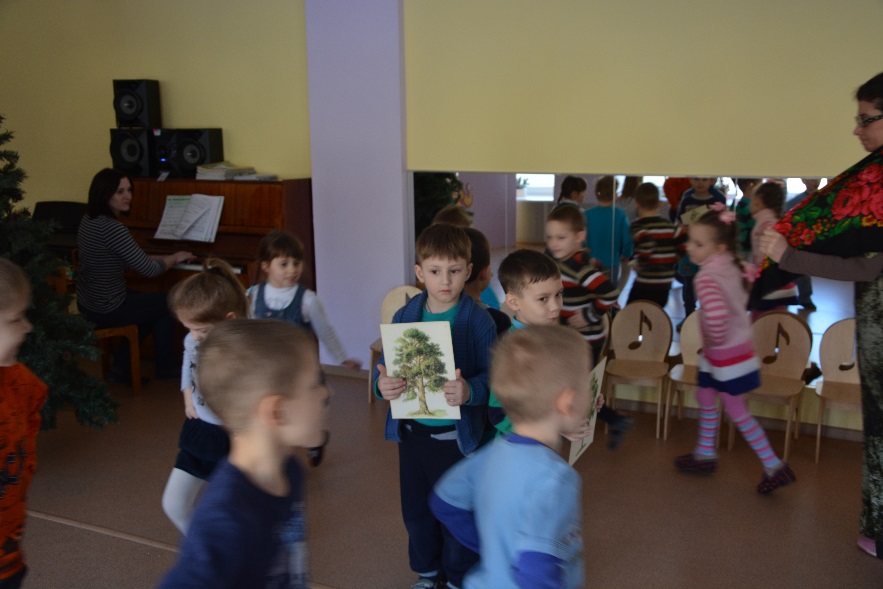 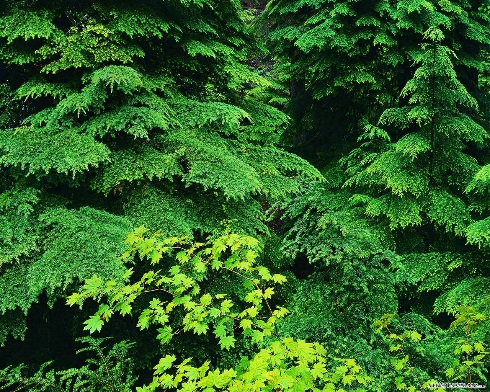 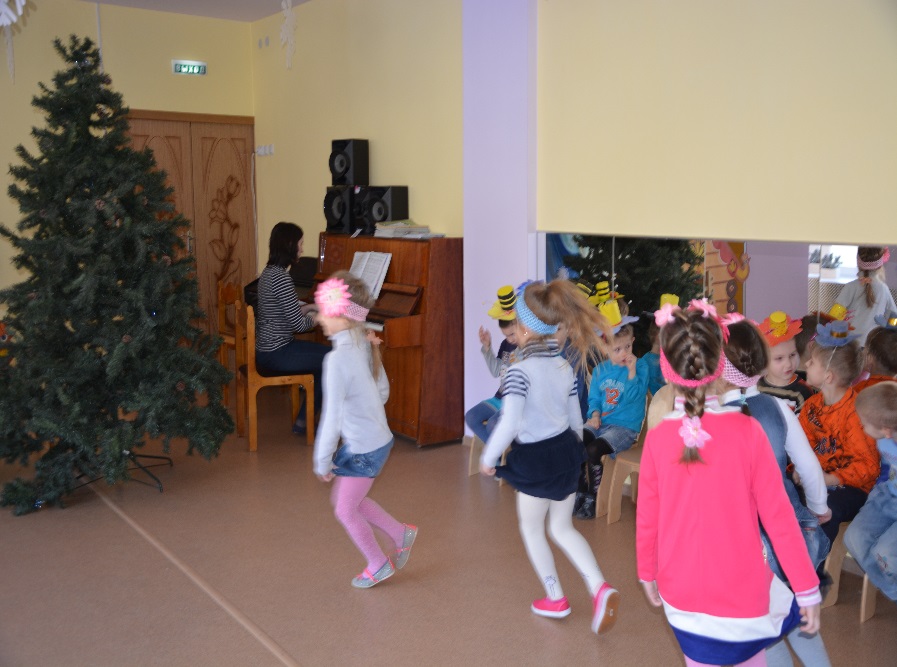 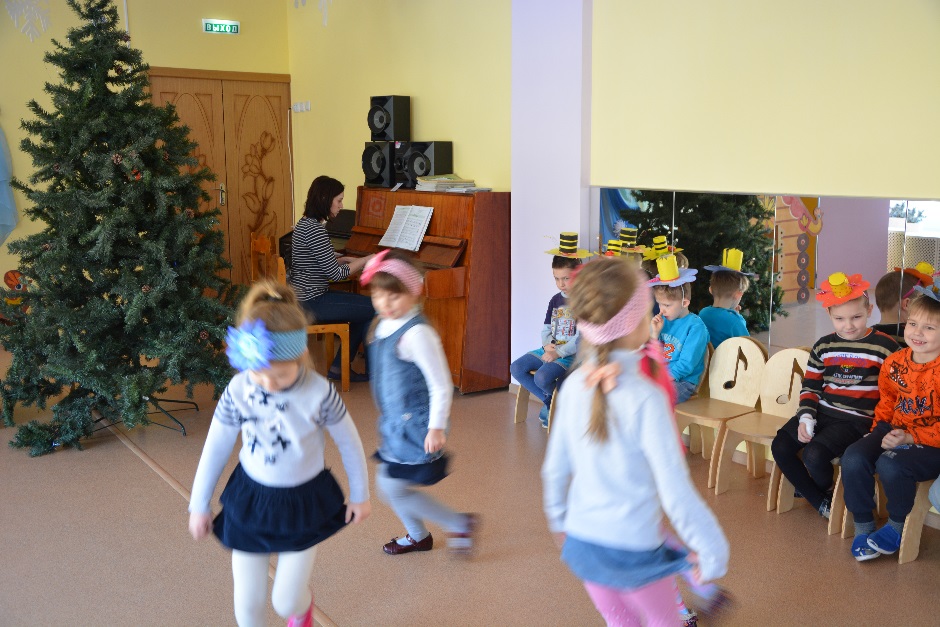 Танцевальная импровизация под «Вальс цветов»
 из балета «Щелкунчик» 
П. И. Чайковского.
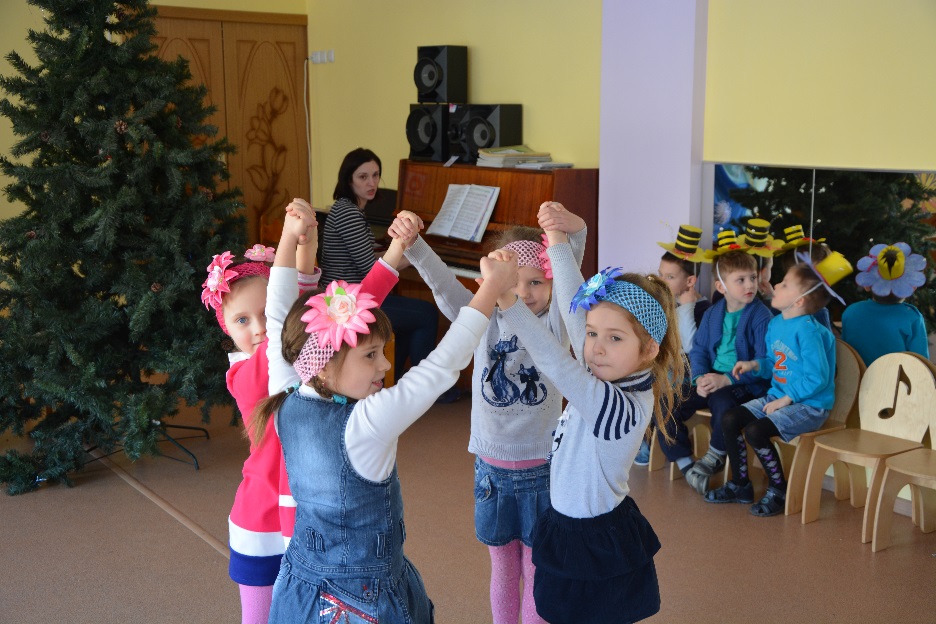 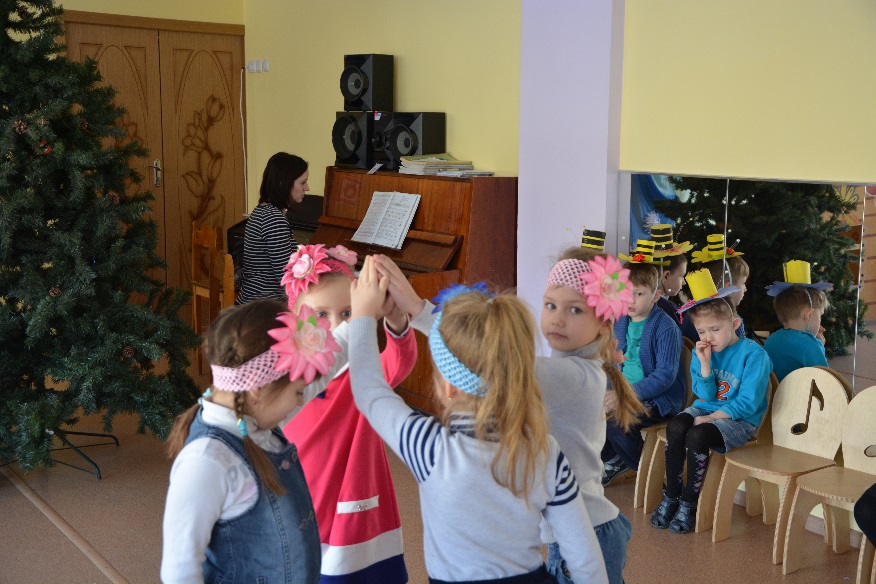 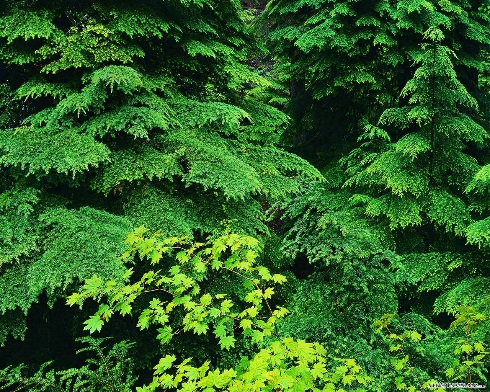 Танцевальная импровизация под мелодию «Бабочки» Ф. Куперена.
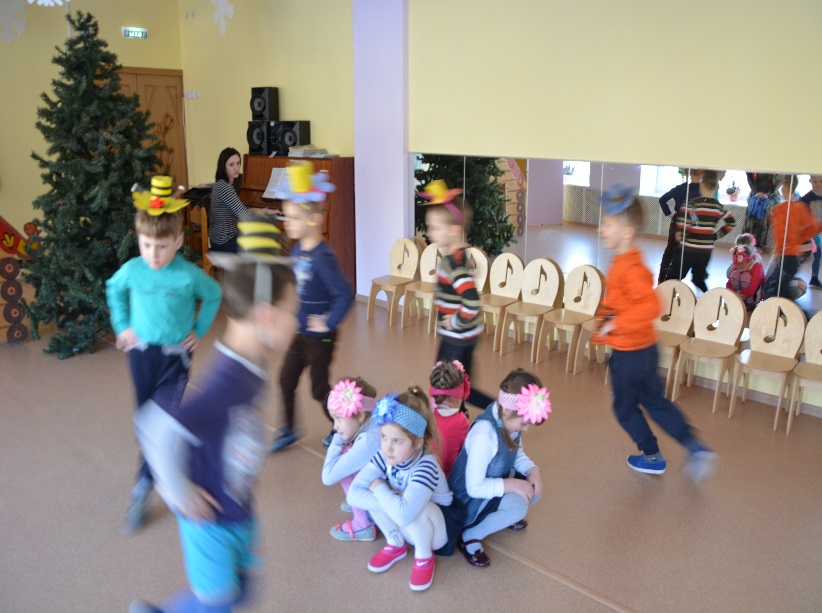 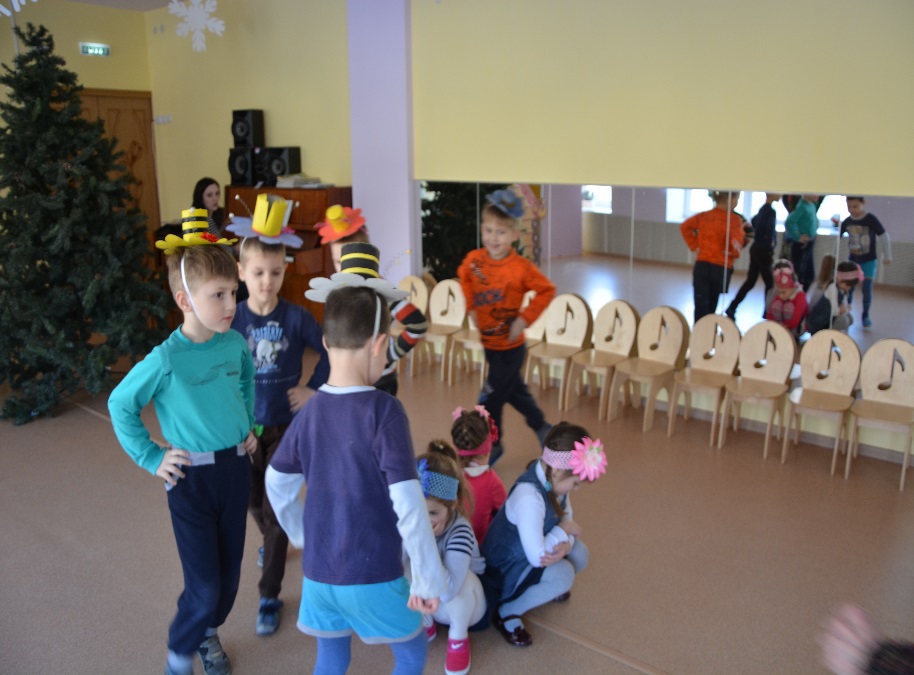 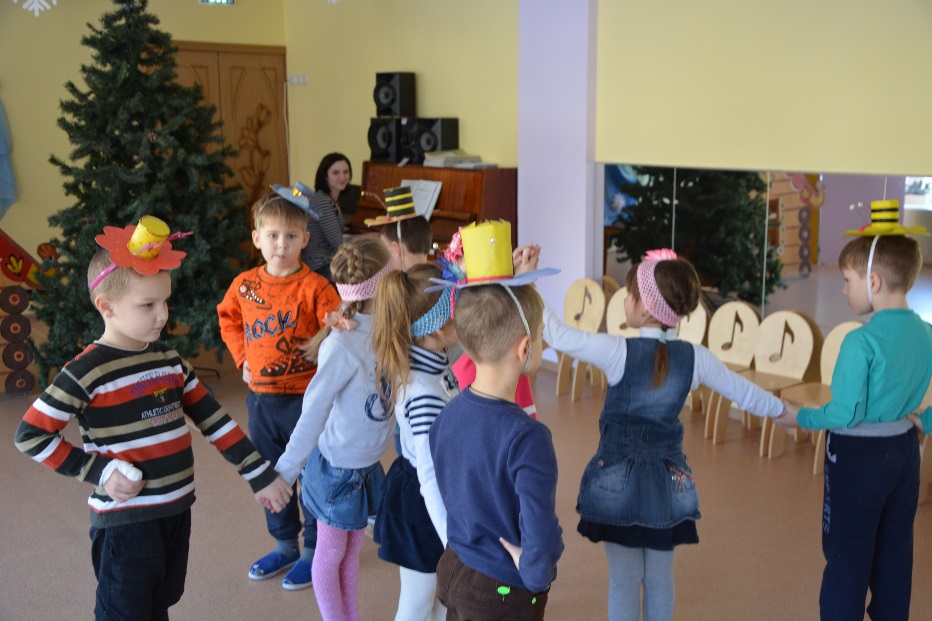 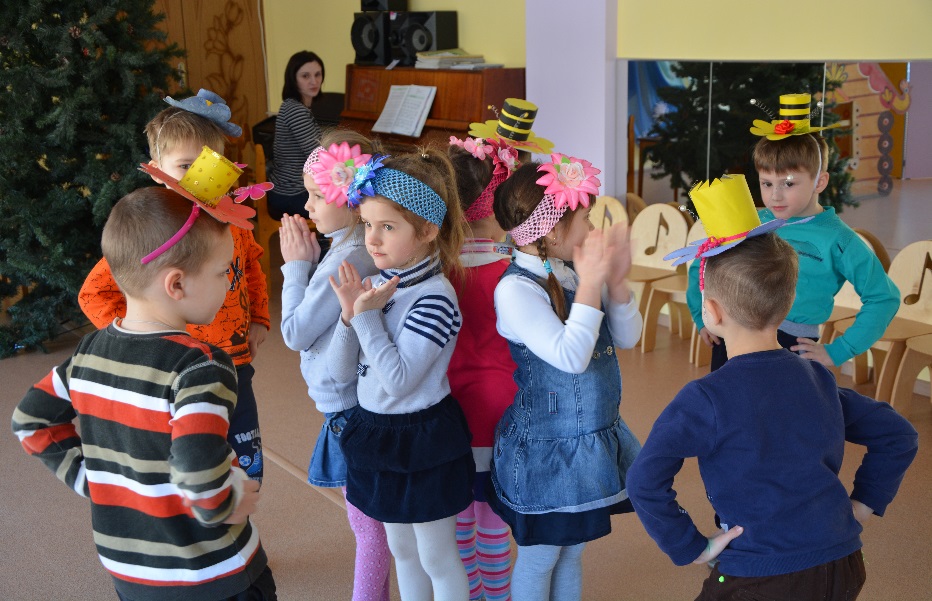 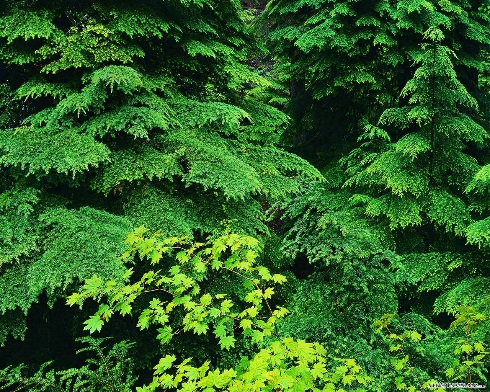 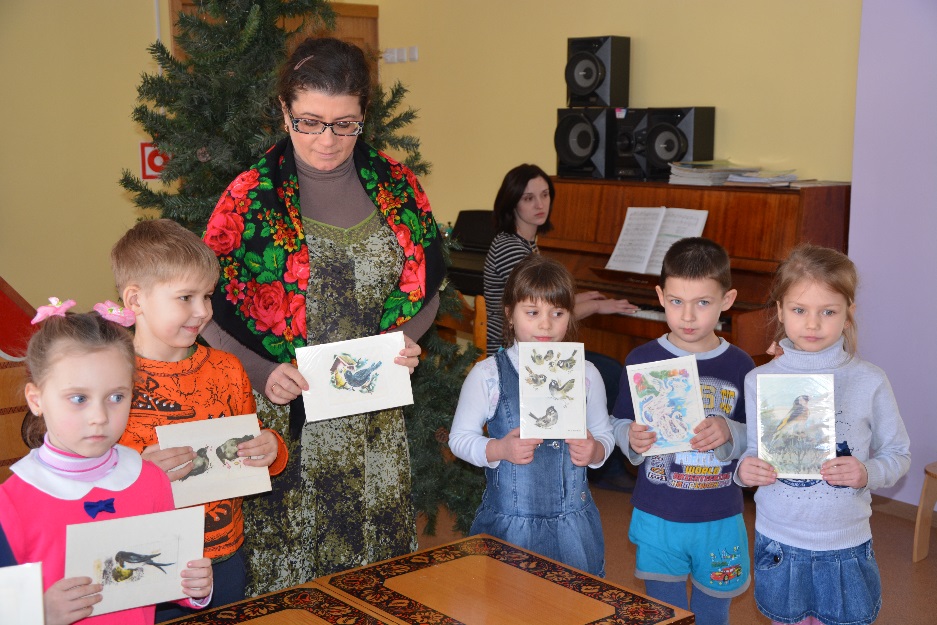 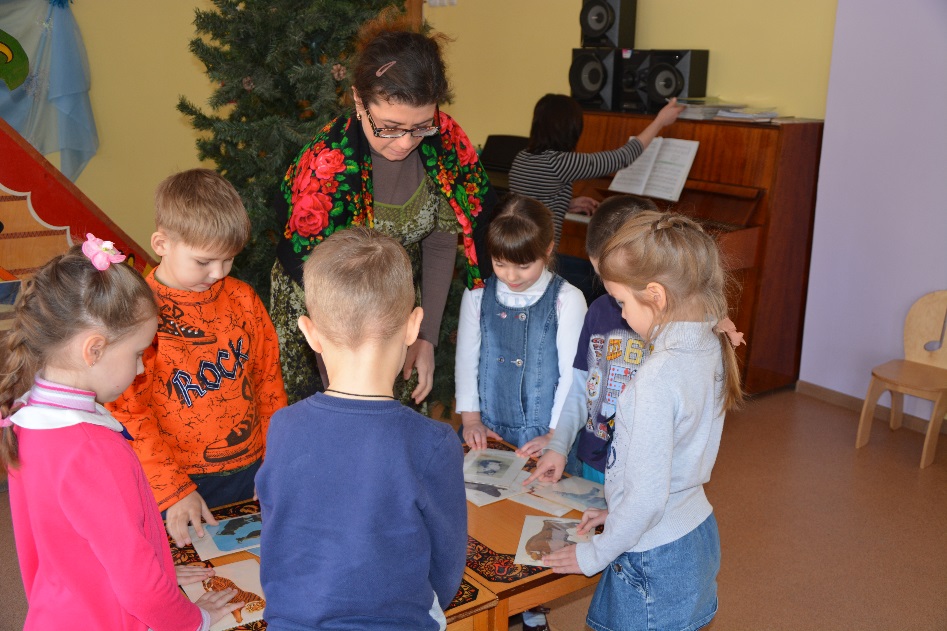 Конкурс «Птицы».
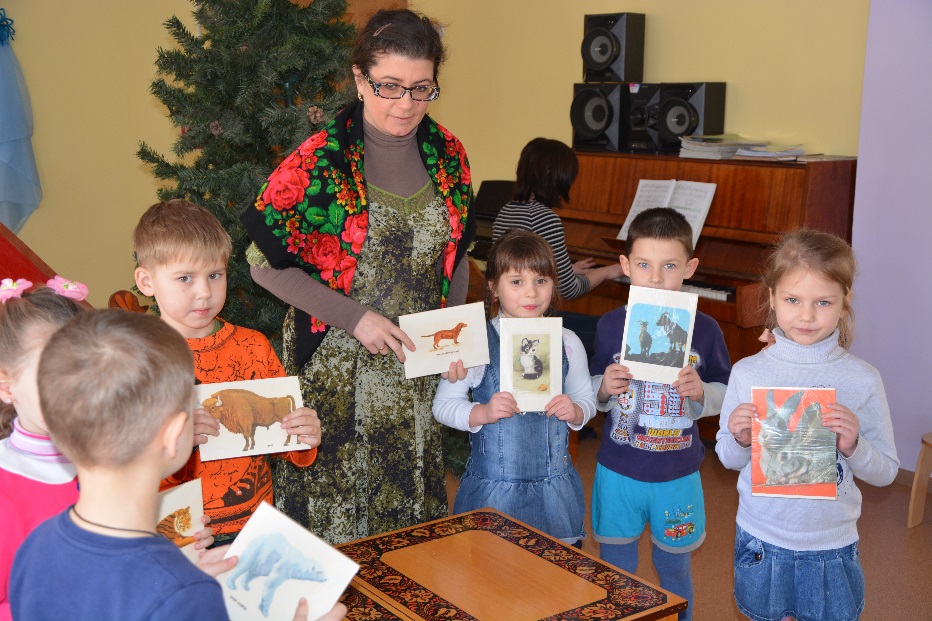 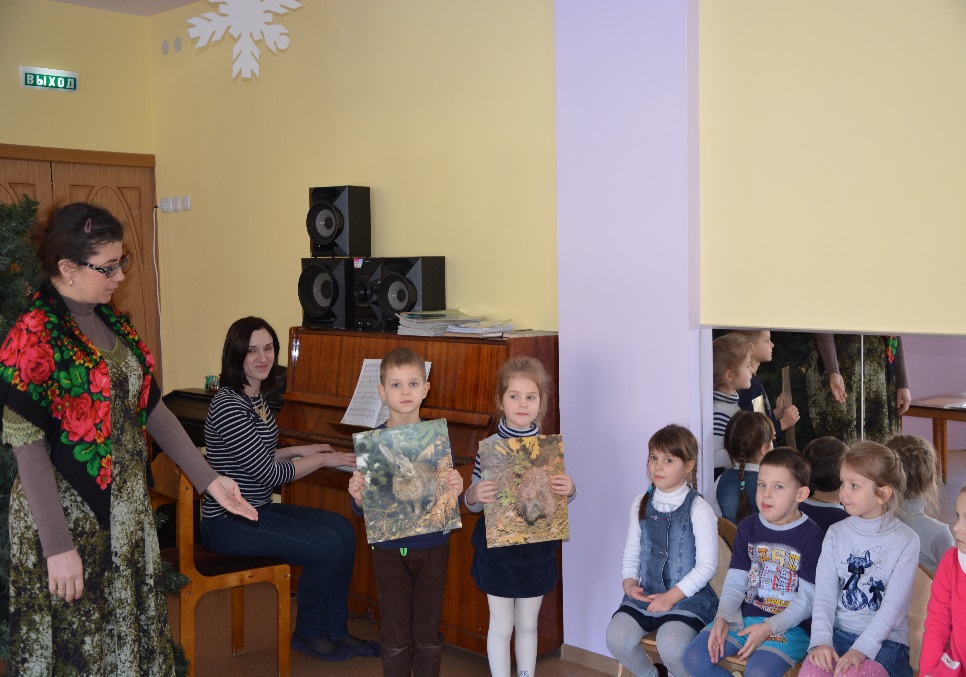 Конкурс «Ты мне, я тебе».
Конкурс «Зоосад».
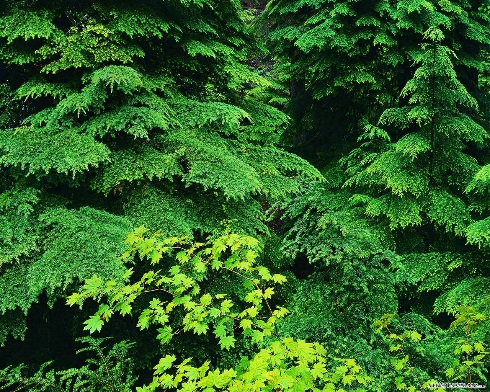 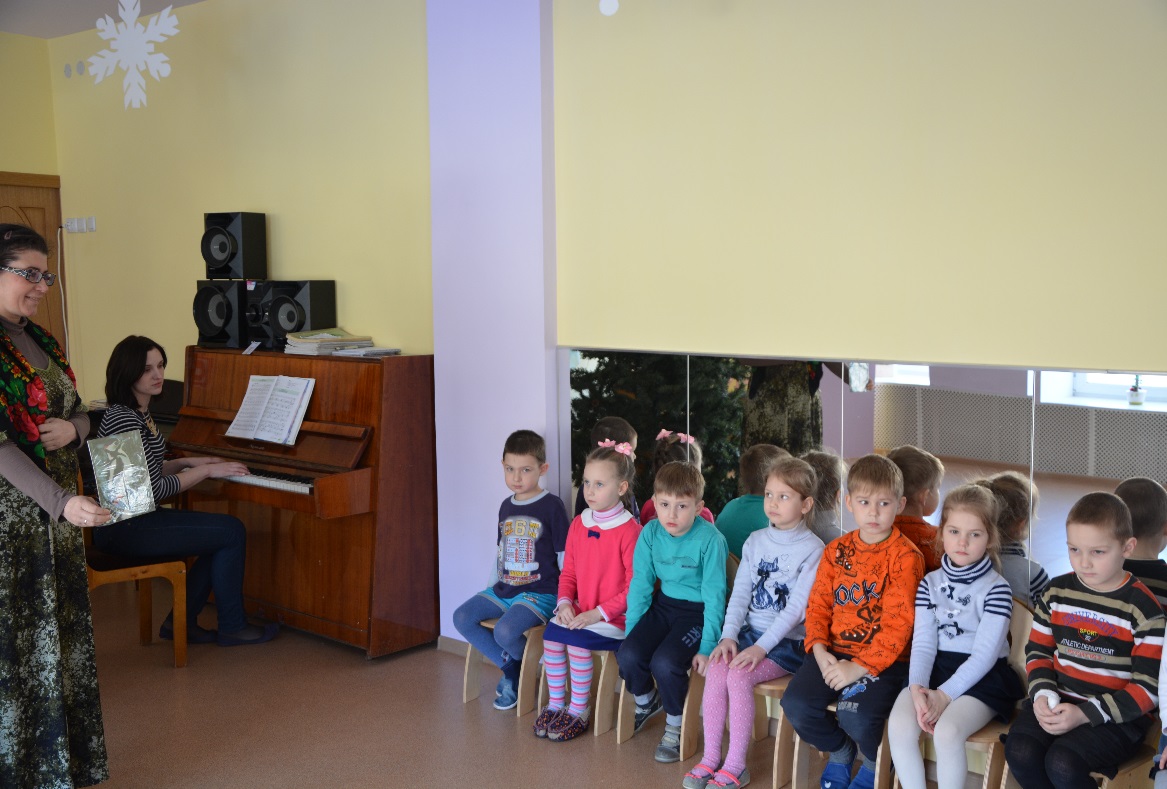 Песня «Воробьиная весна» 
муз. и сл. Е. Шаламоновой.
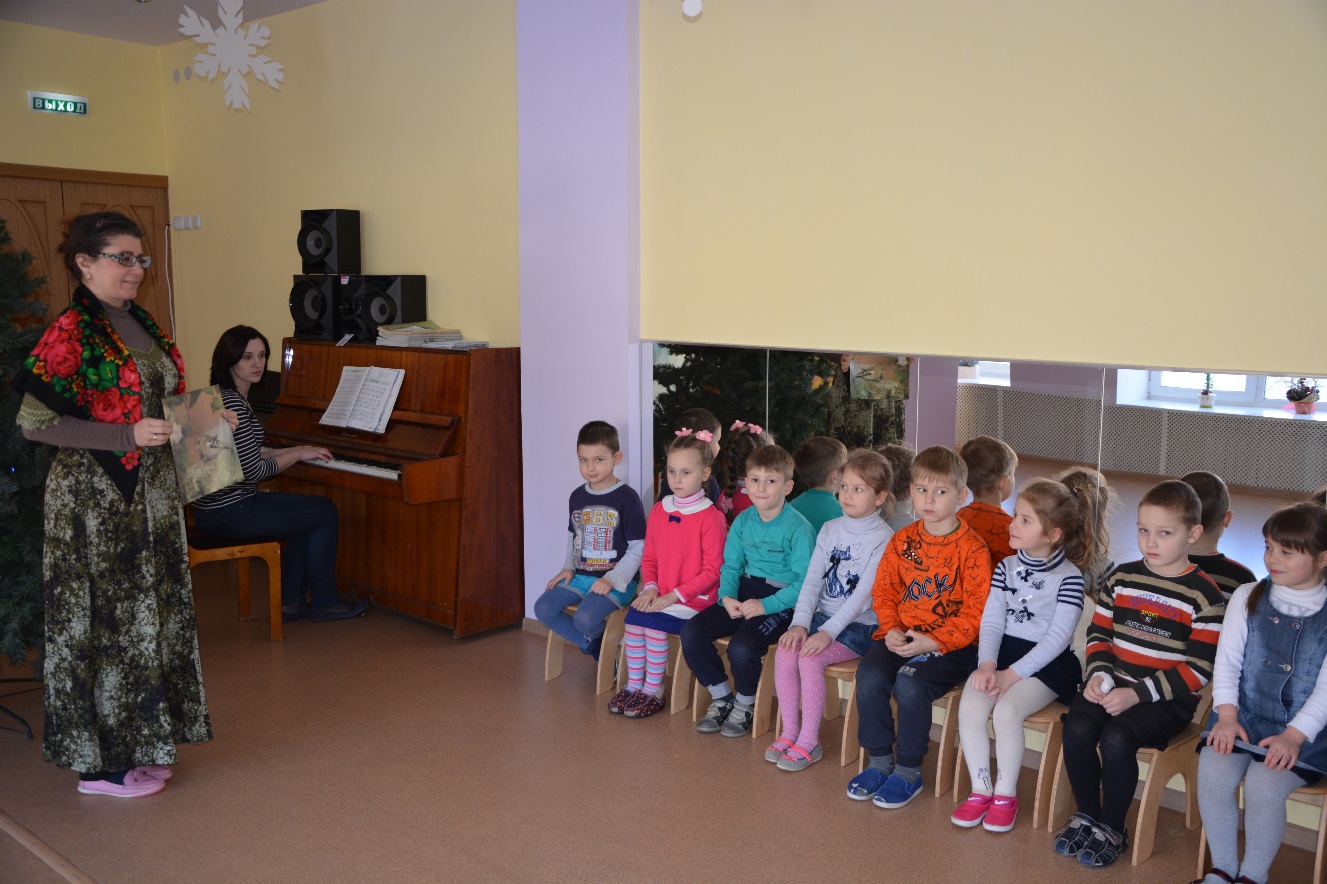 Произведение «Дятел» 
из финального цикла «Музыкальные игрушки»
 С. Габайдулиной.
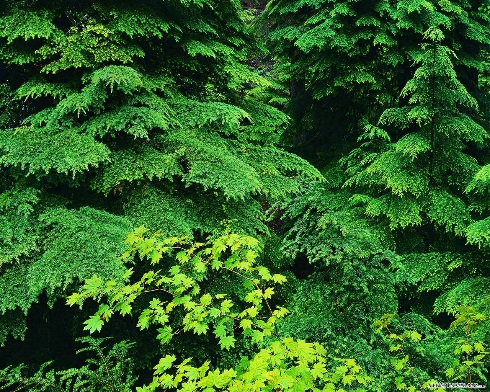 Музыкальная игра «Ищи»
 (муз. Т. Ломовой).
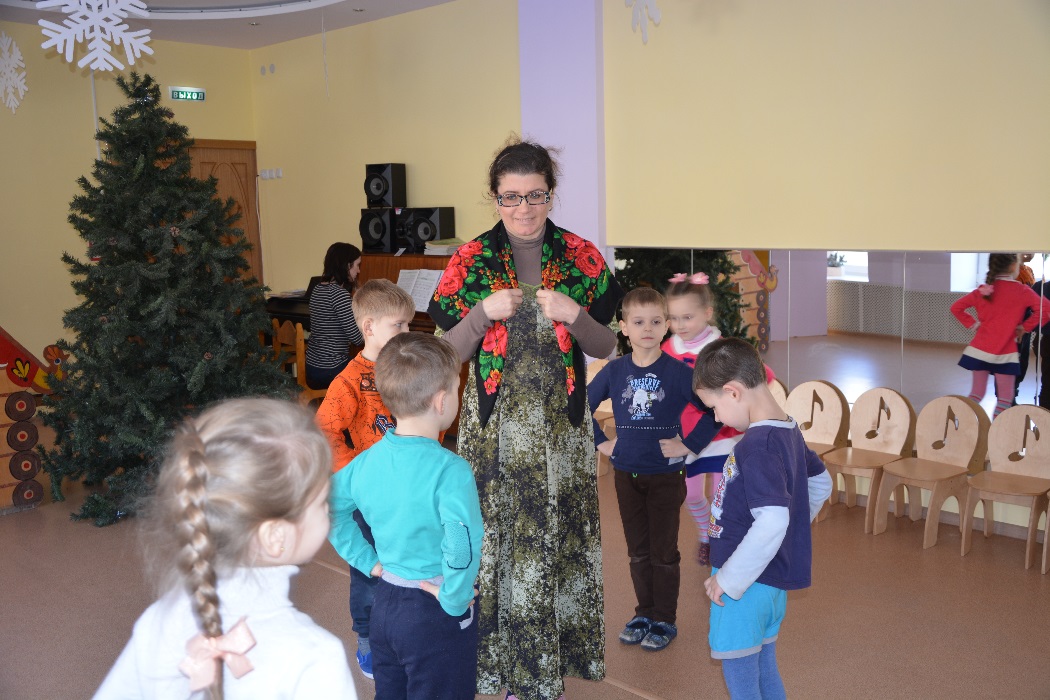 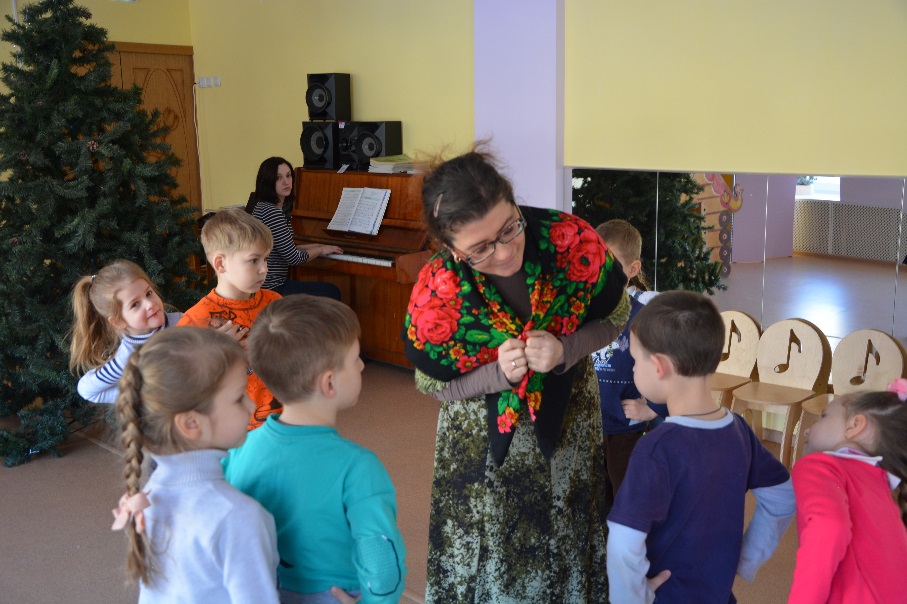 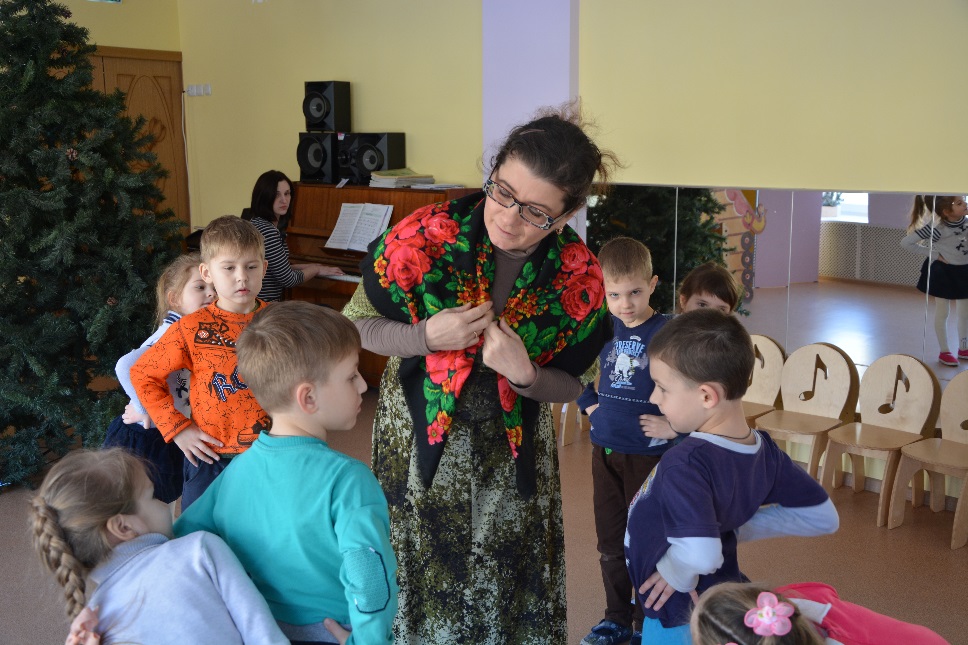 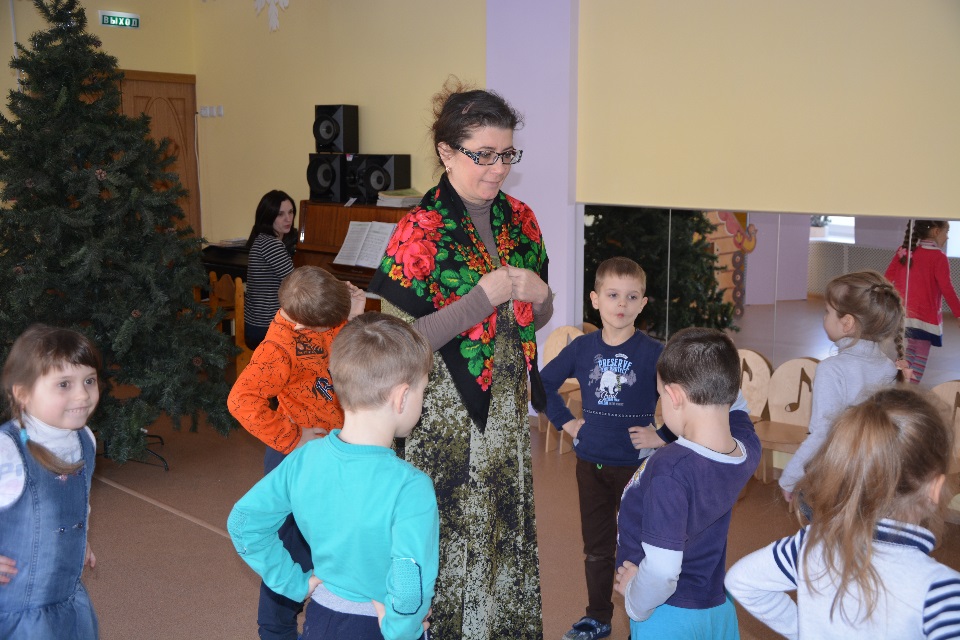 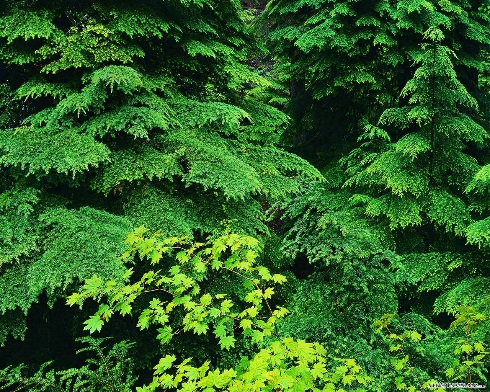 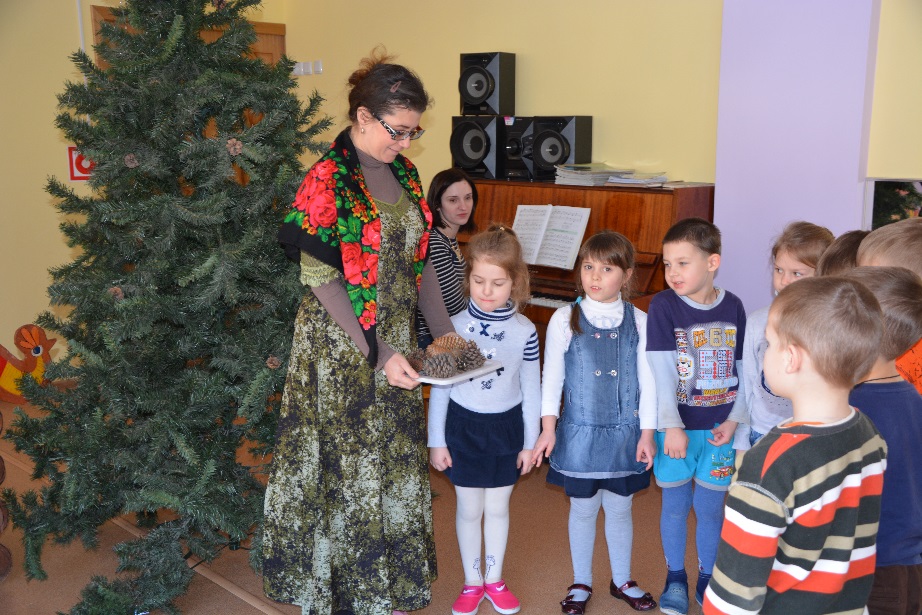 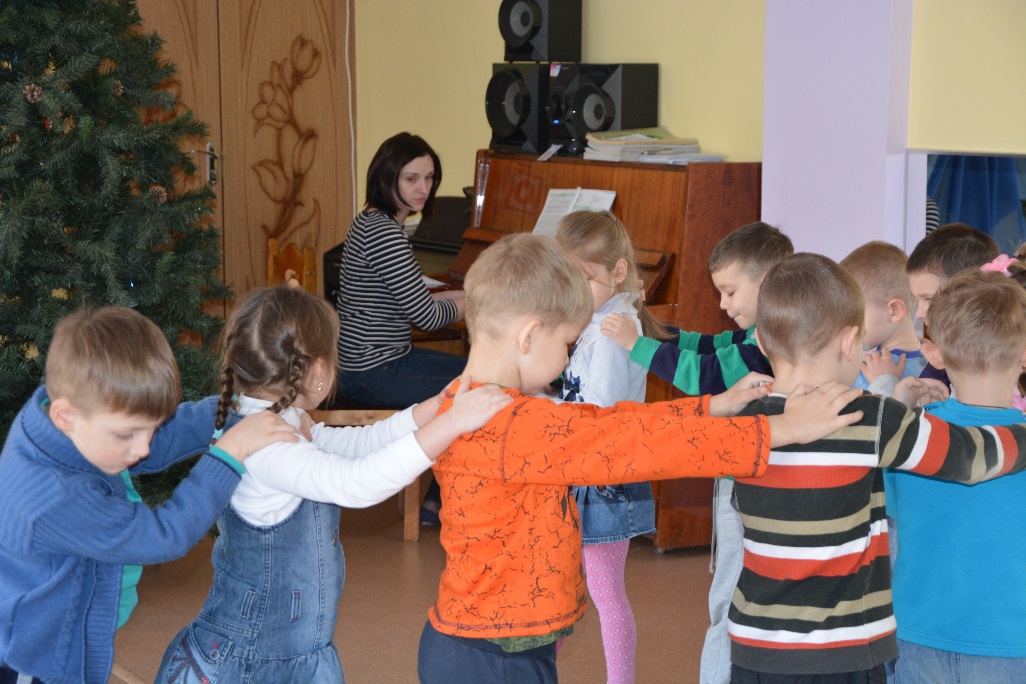 Подведение итога. Рефлексия.
Подарок
 Феи Леса.
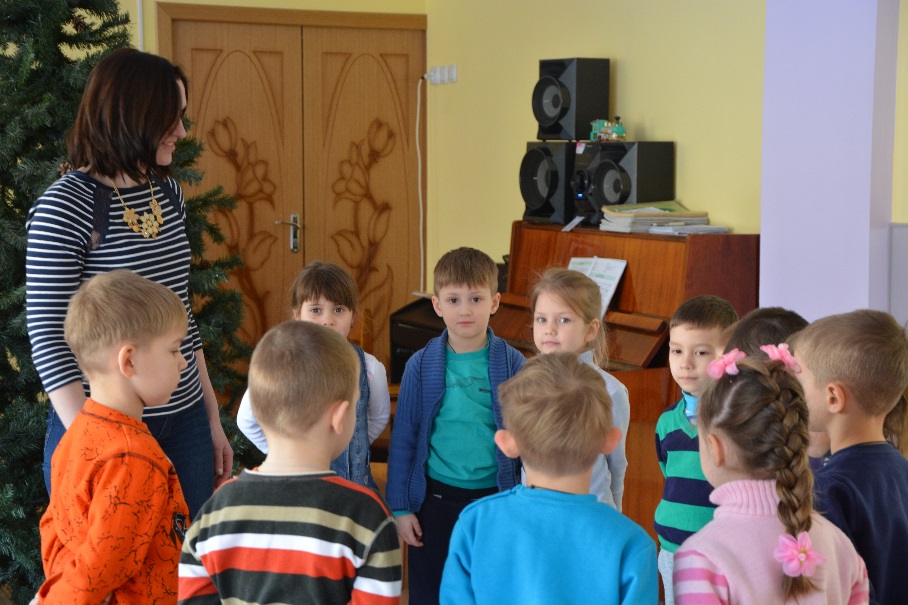 Возвращение в детский сад.
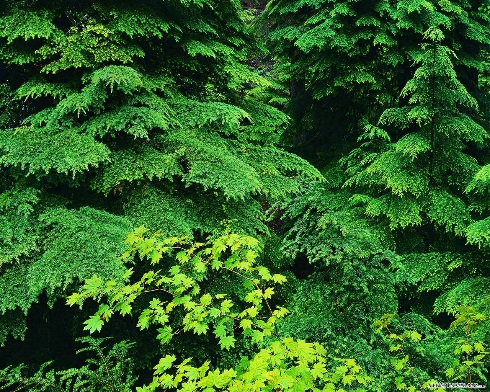 Спасибо 
за внимание!